FHS Social Emotional Support Tips
October	 2021
Overview
Community Resources
Videos, APPS, Teen Programs, Audible books
Helplines
Bench-safe space-bracelets 
Mindfulness Video
Student services flYER 
Each month-new focus, tips & tricks
CoMMUNITY RESOURCES
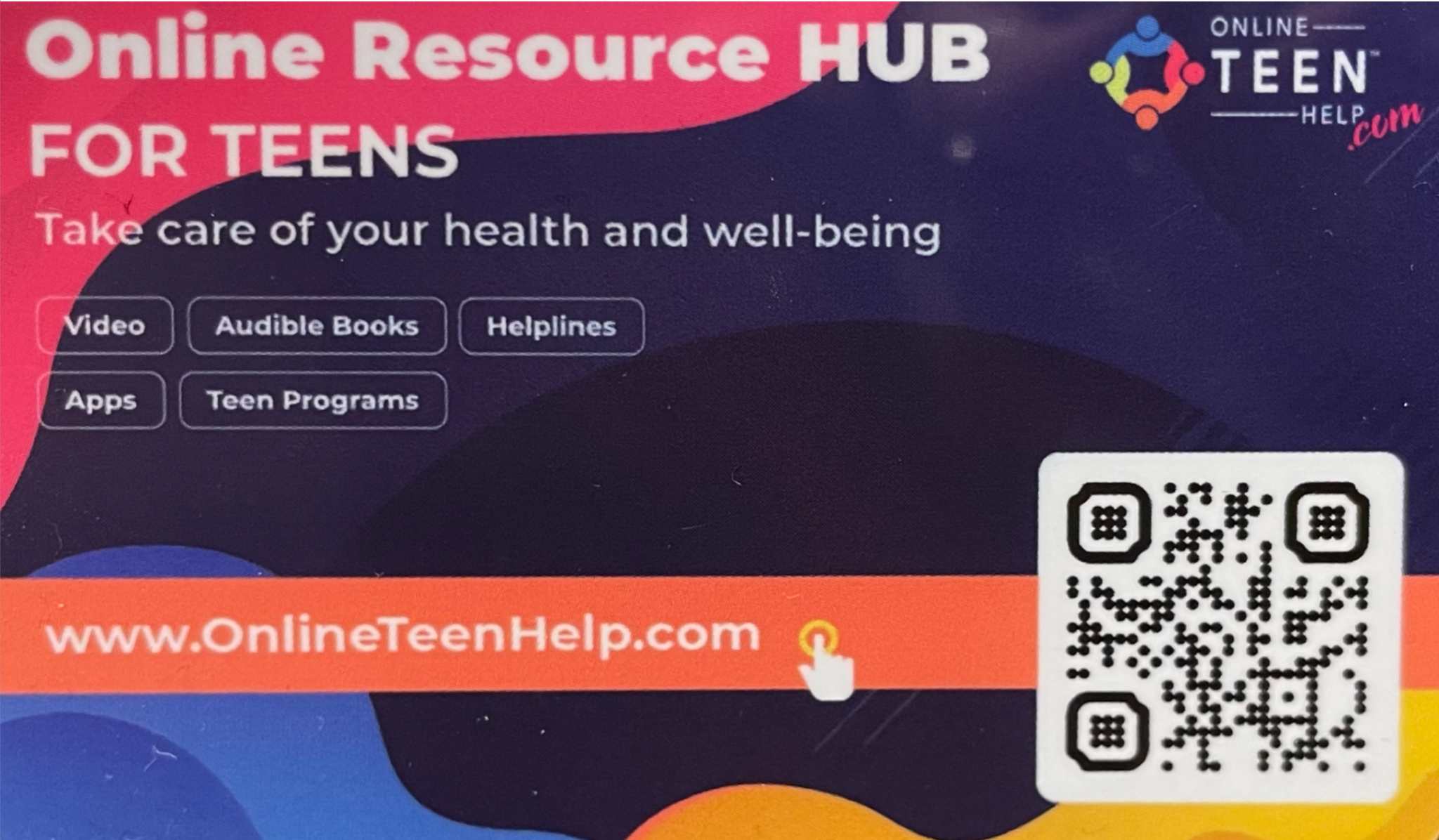 Helplines
Videos
Apps
Teen Programs
Audible Books
Scan the QR code to download resources and share with others!
Helplines
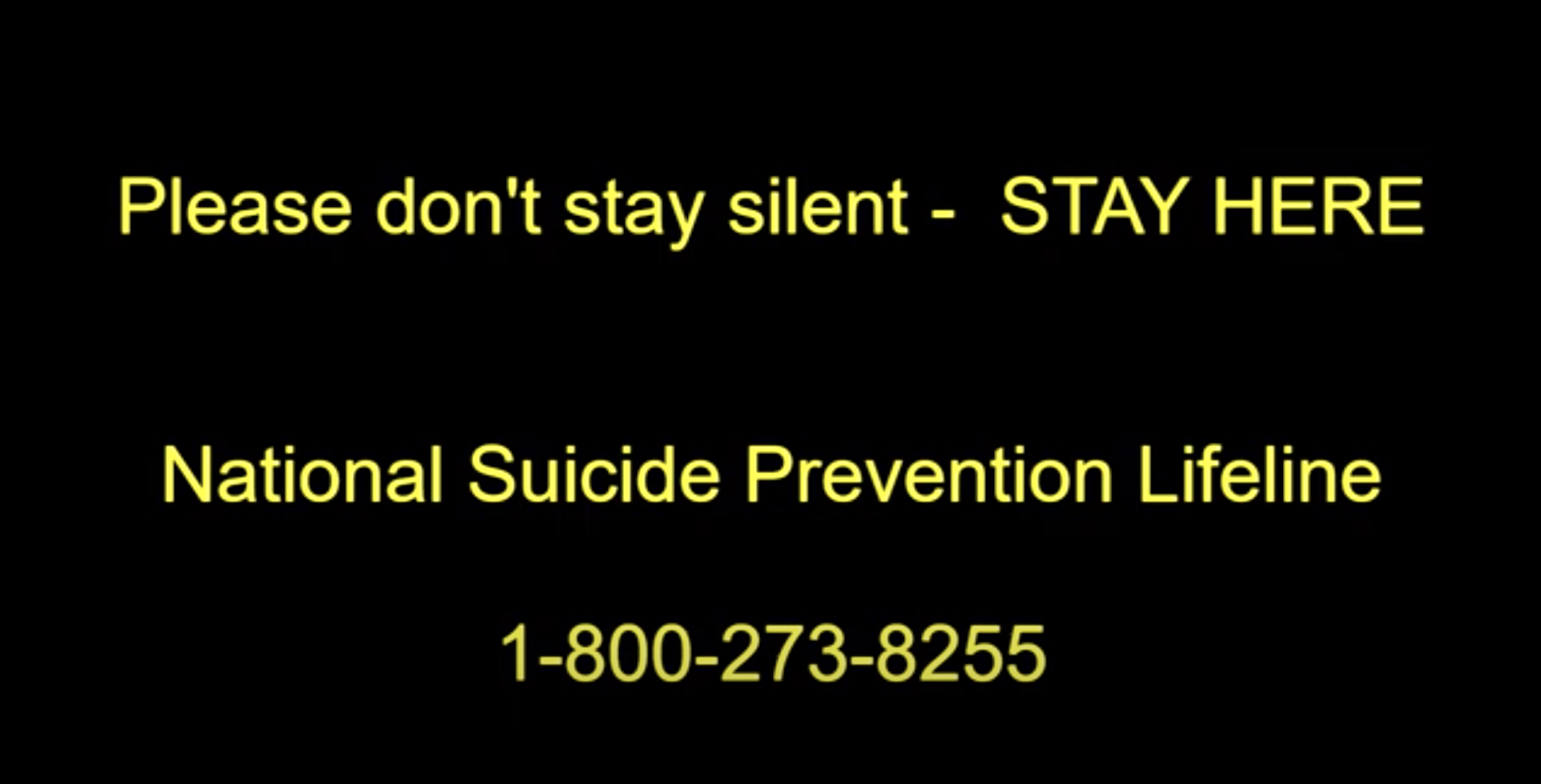 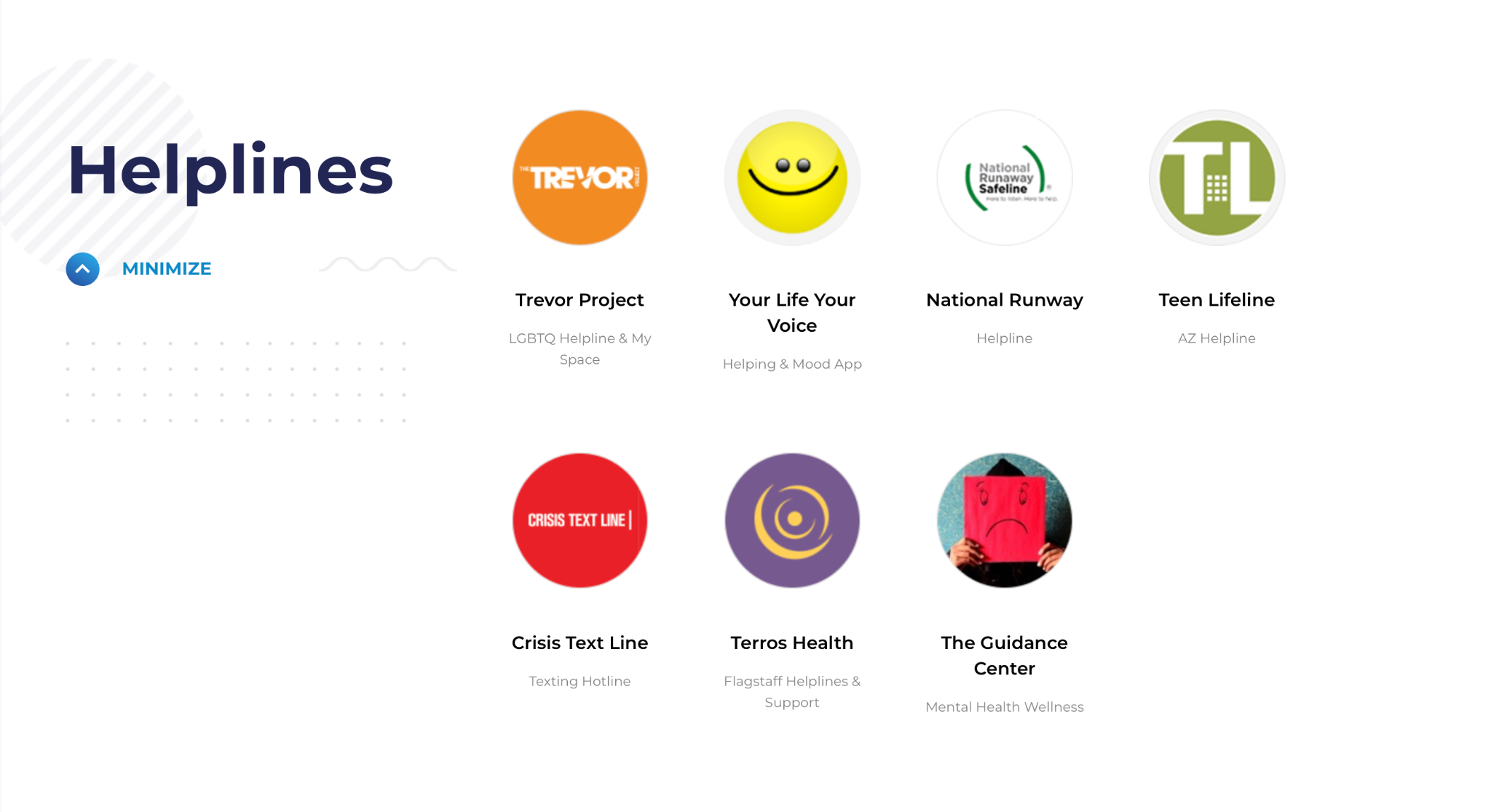 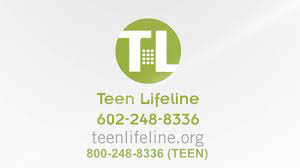 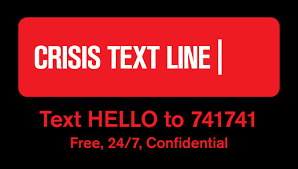 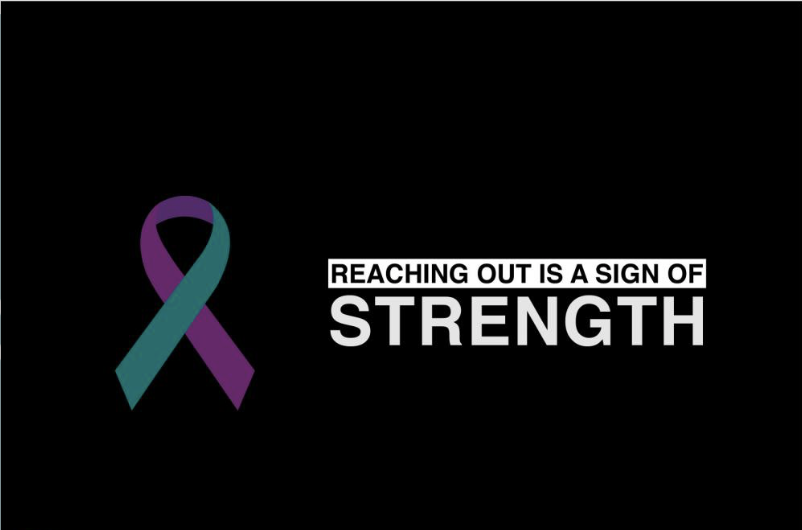 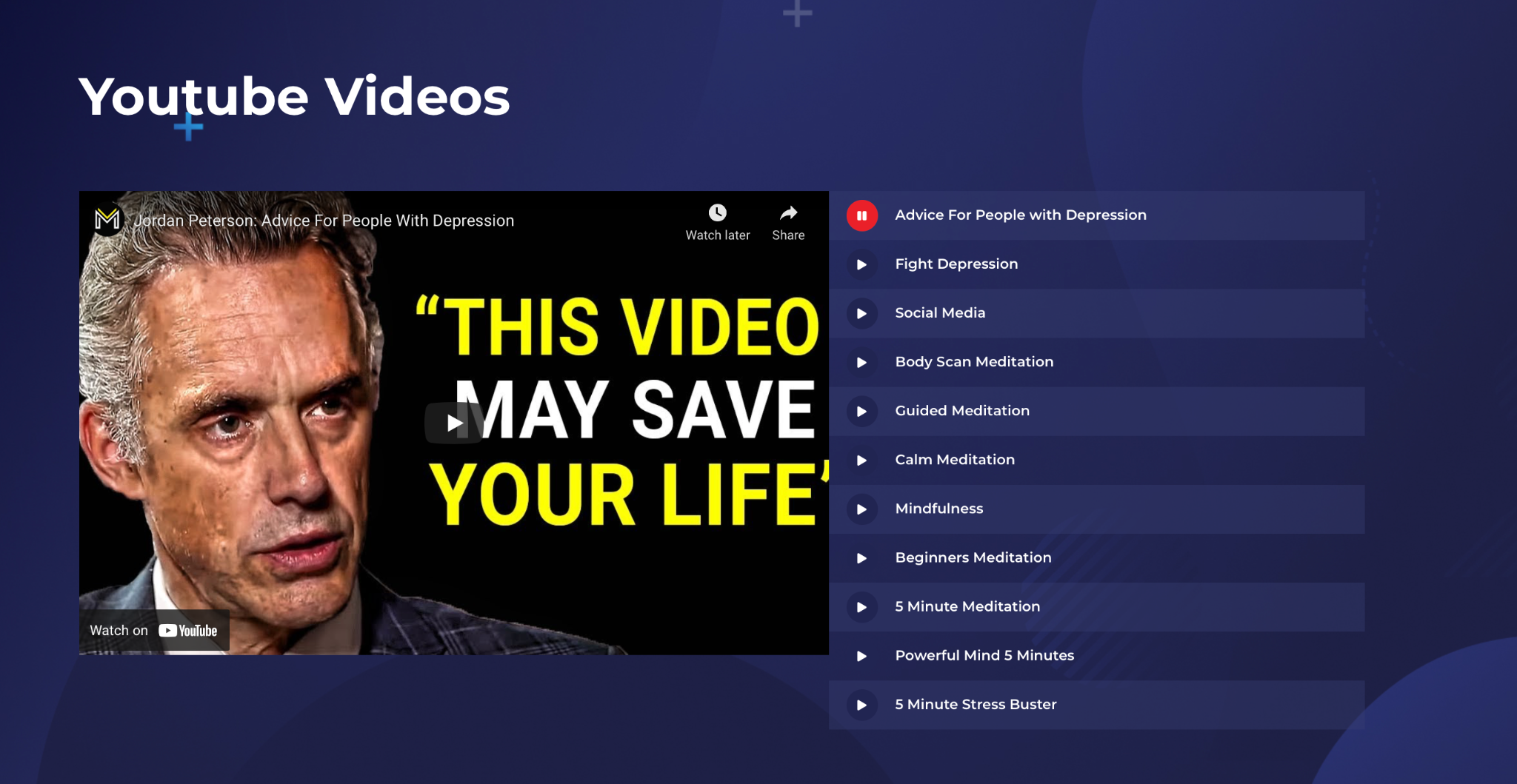 Videos, APPS, teen programs, audible books
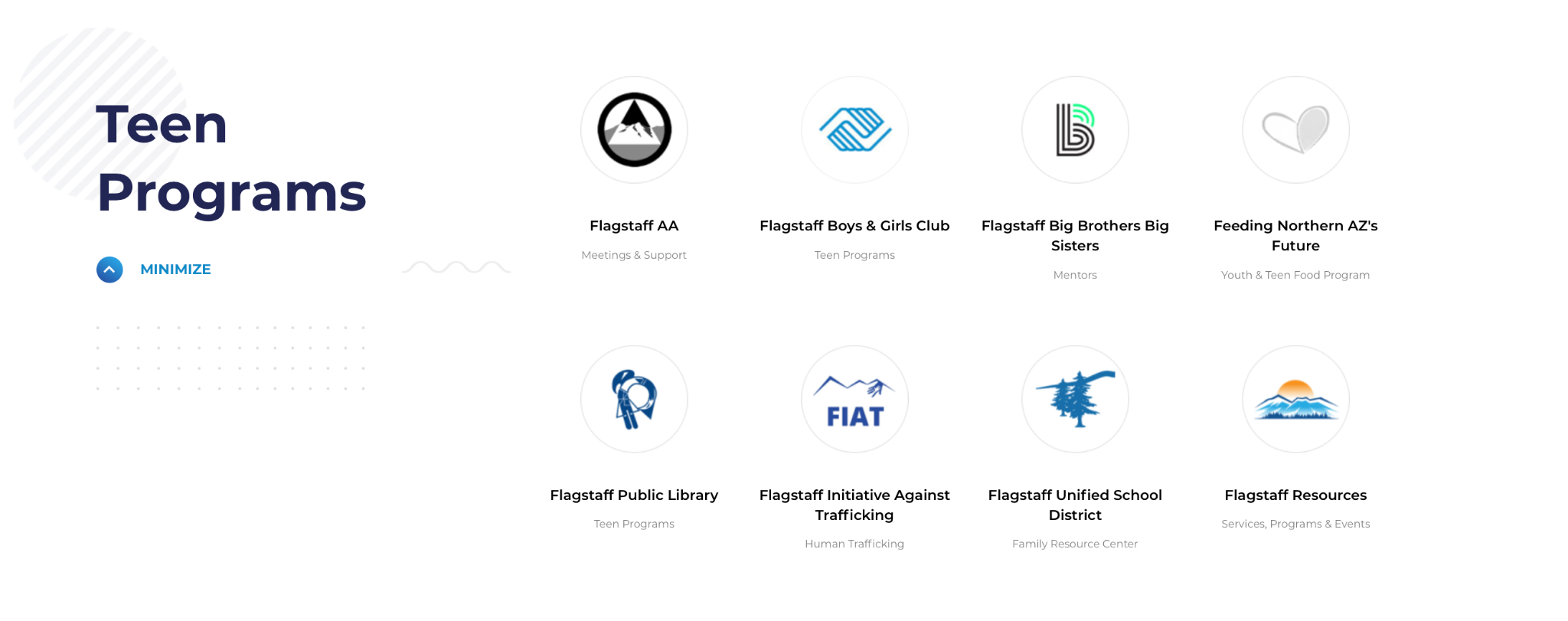 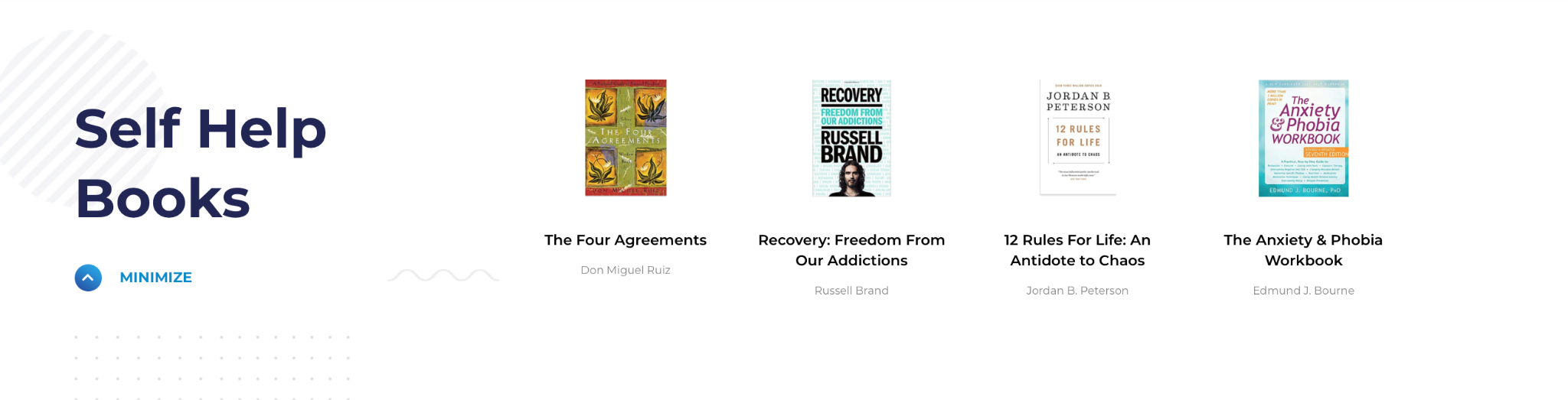 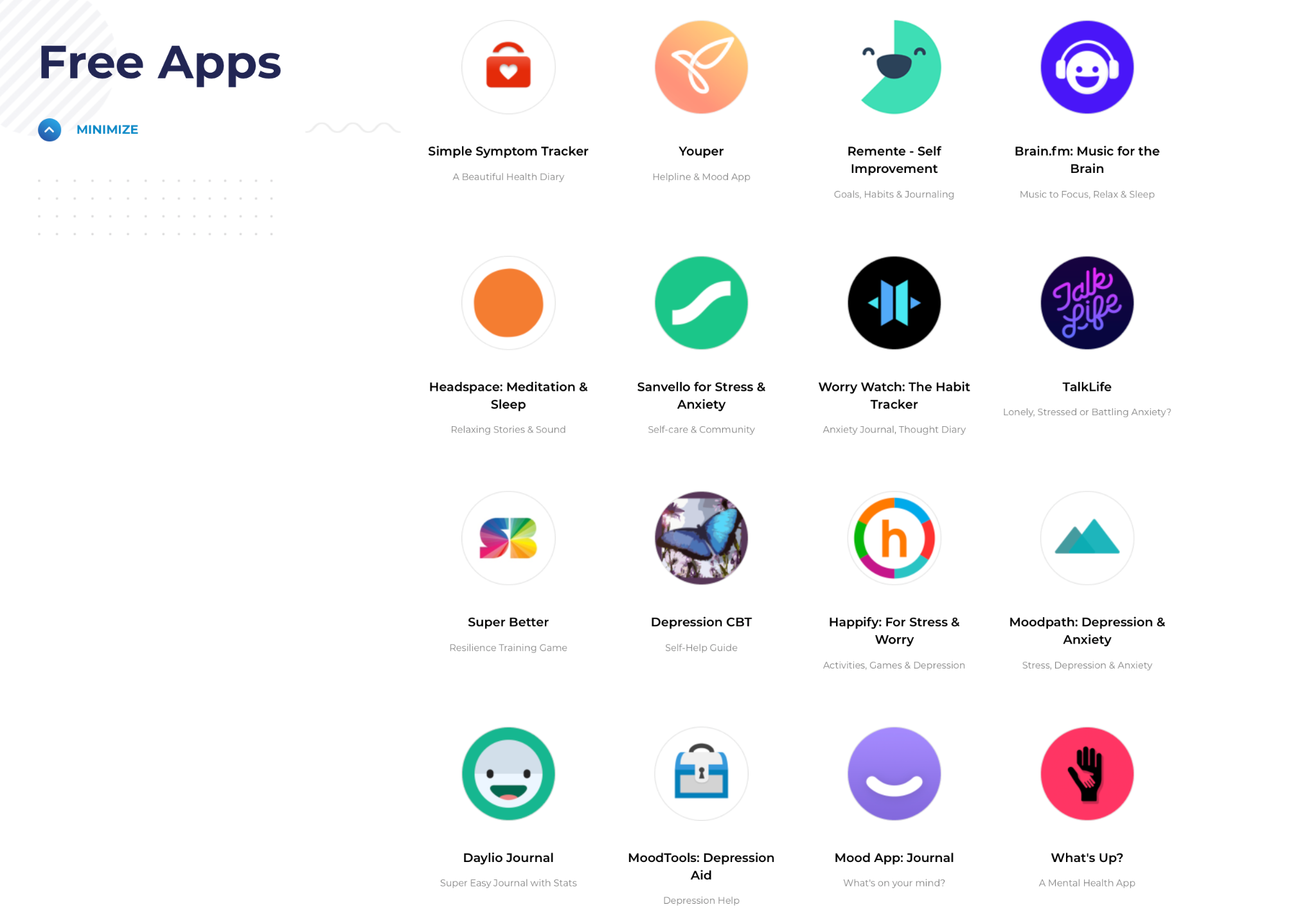 JUST STAY Suicide Prevention BENCH
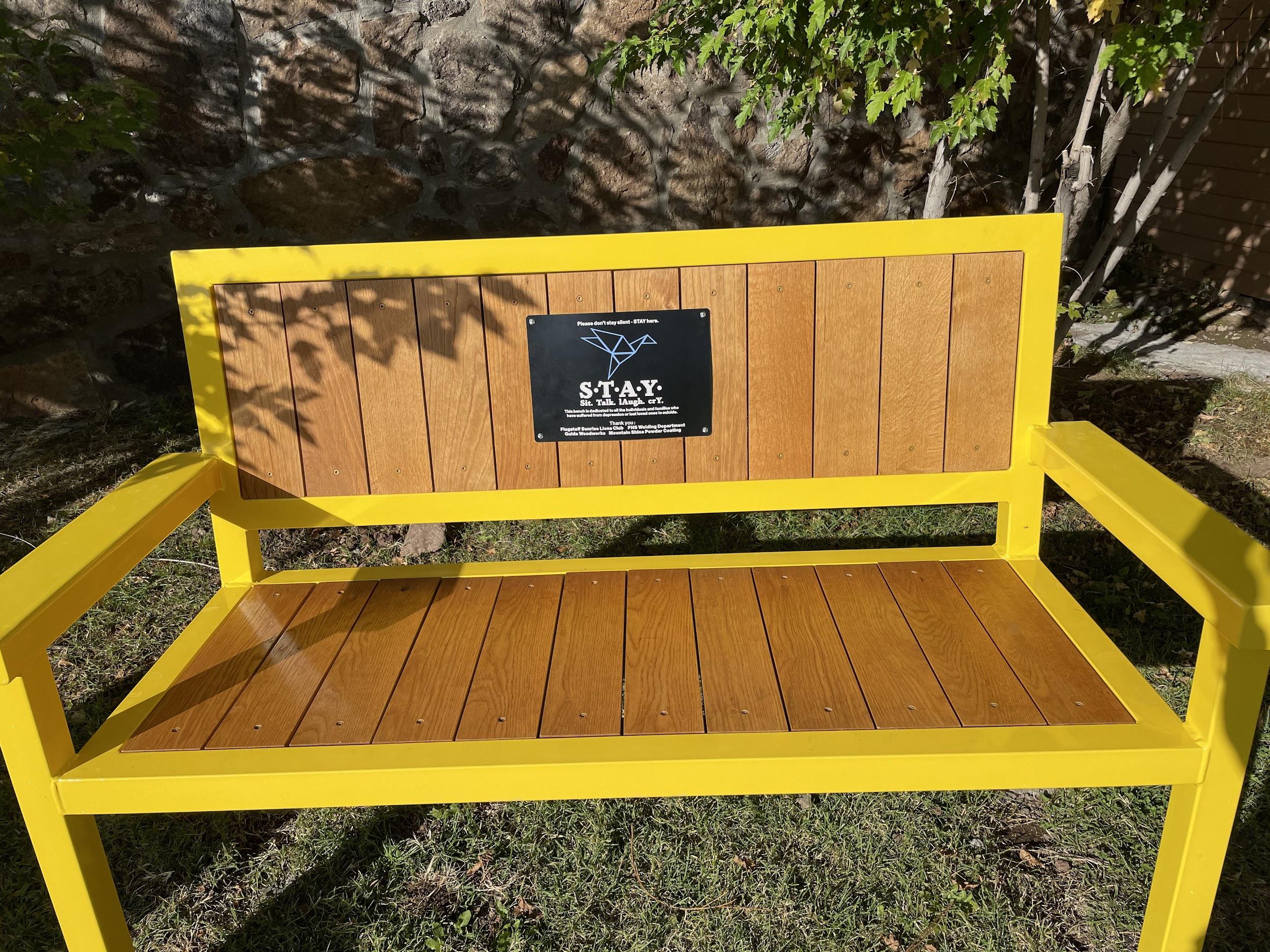 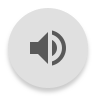 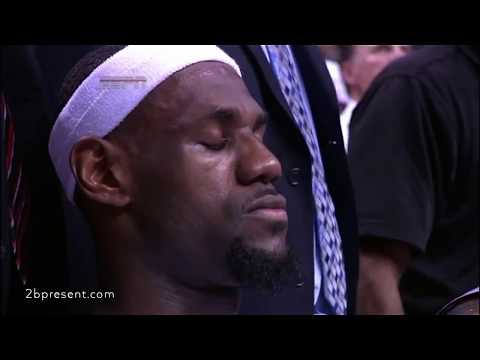 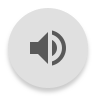 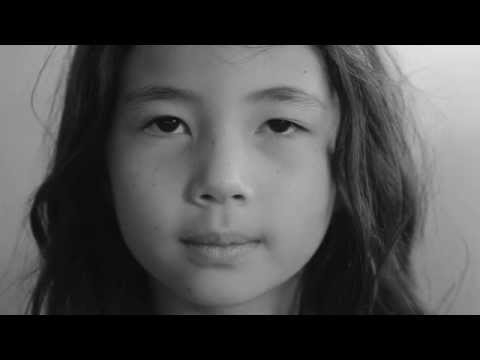 Thank you!
We will be back next month with more social emotional tips, tricks, and support!

In the meantime, feel free to stop by Student Support Services